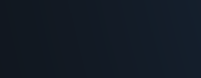 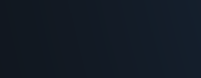 Scalable Integration of Heterogeneous Financial Data and Functional Programming
A world of financial data, at your fingertips
Dr. Don Syme
Principal Researcher, Microsoft Research
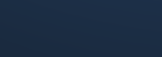 Agenda
The “Information Rich Programming” Problem
- broadly conceived
- and for financial data specifically 

A bit about F# 

Applying F# scalable data/metadata integration techniques to financial data integration
Proposition 1We are living in an Information Revolution
The Information Revolution
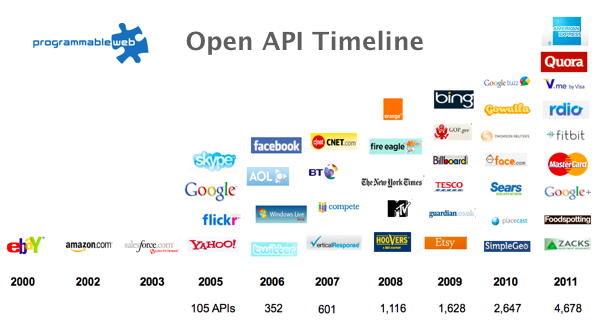 2012
2013
10,537
6,432
Proposition 2Modern programming is intensely information-rich
Proposition 3Our programming languages are information-sparse
Financial data is like water…
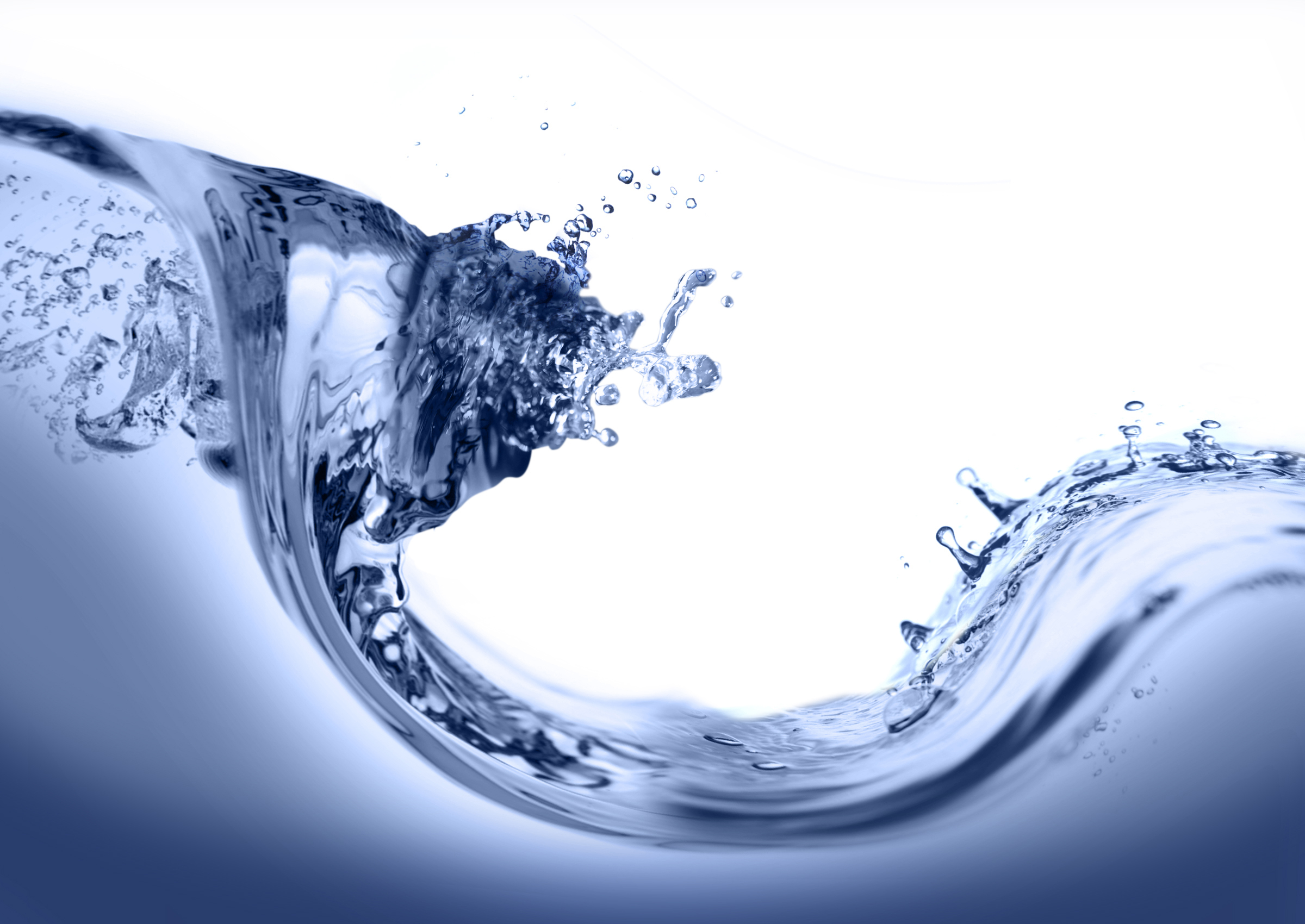 Financial data is like water…
Everyone needs it. Everyone knows where to get it. Simple.

But… 
	… nobody is sure where it really came from, or goes to.
	… nobody really knows its true cost, or true value.
	… nobody likes to pay for it, or to share it.
	… nobody knows how much is wasted
	… nobody knows a good plumber
	… nobody knows how bad it is until after you have drunk it
Actually these days it’s more like a flood…
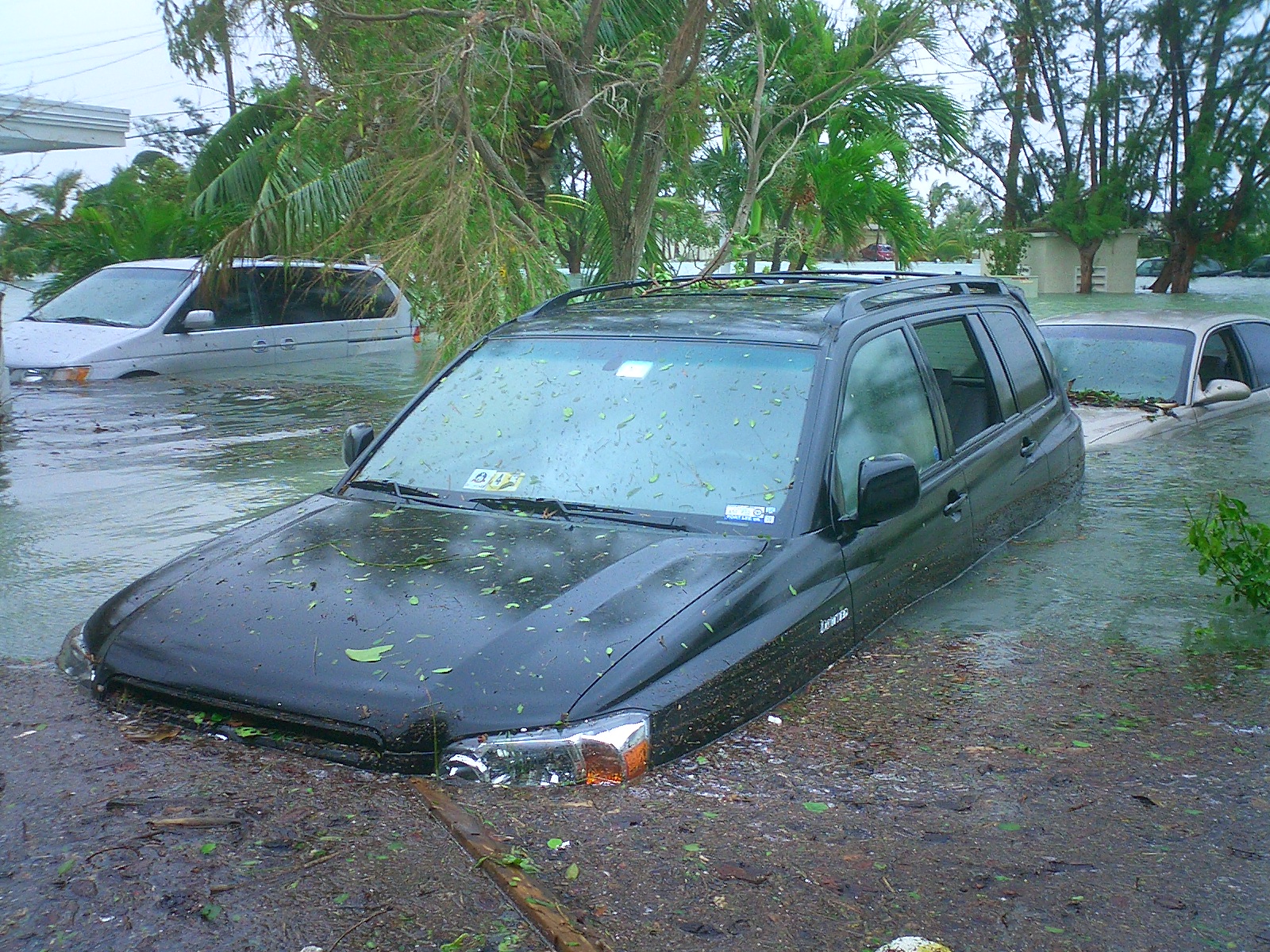 The financial data plumber’s perspective
Languages do not integrate information
Weakly typed
Not at scale
Non-intuitive
Not simple
Disorganised
Static
High friction
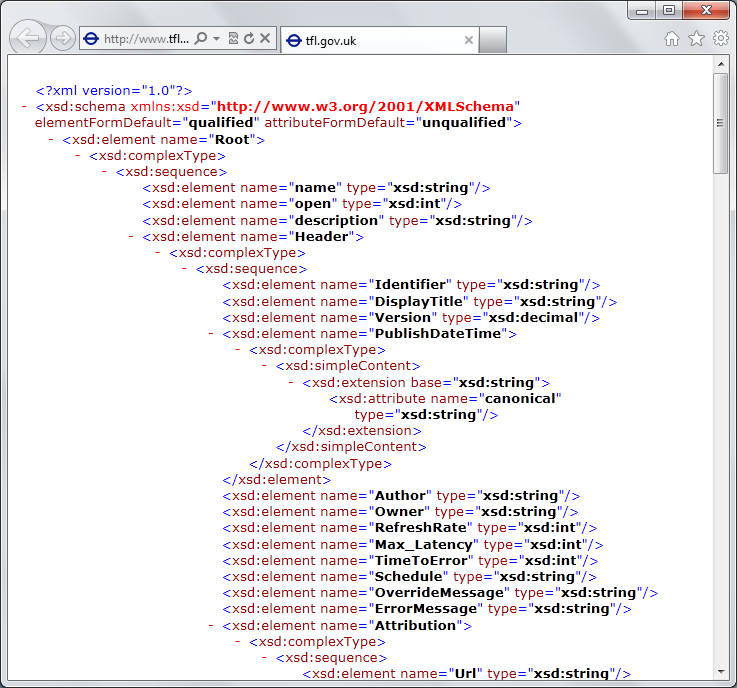 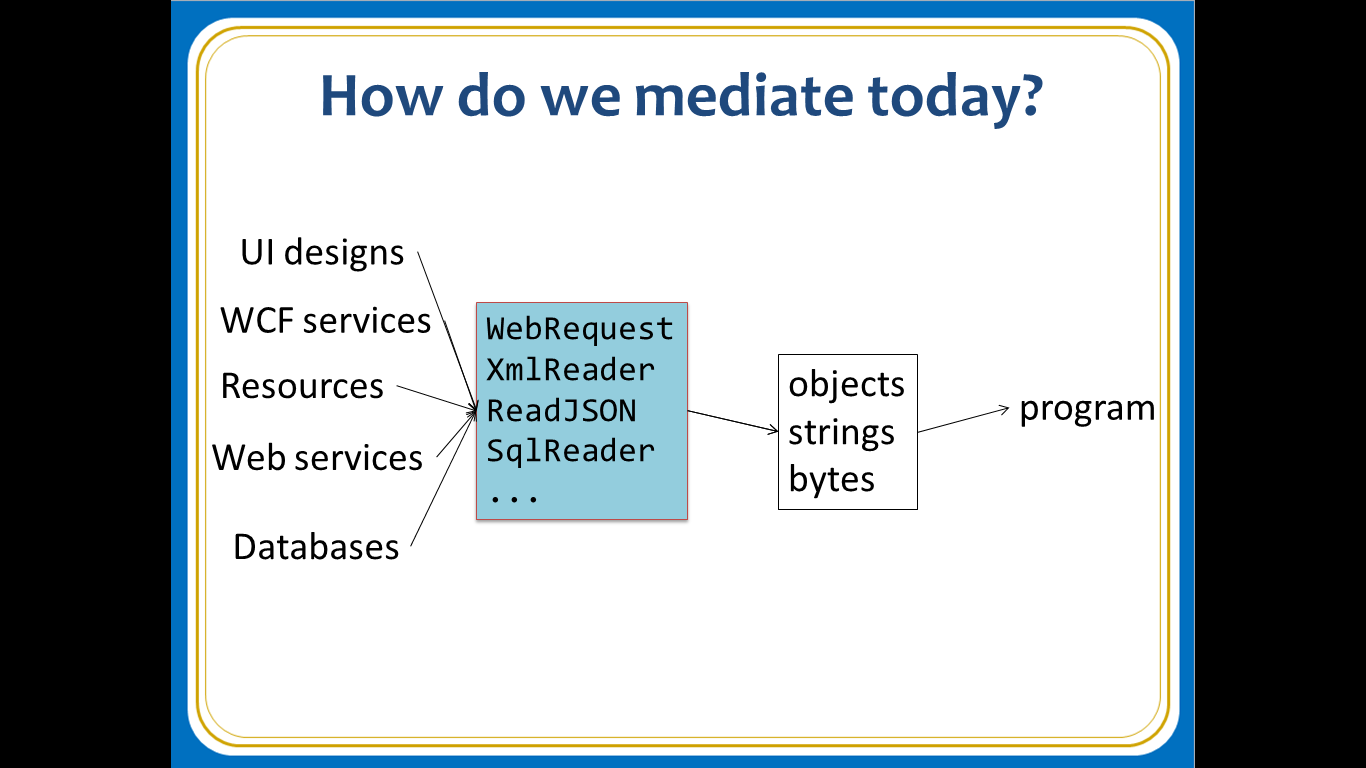 We need to bring information into our “data rich” languages…At market-scale, in-cloud or on-premise, strongly tooled, strongly typed
But before we get into that…
This R&D is done in the context of the open language F#
Lots of good reasons for that, see our tech report 
“Strongly Typed Language Support for Internet-Scale Information Spaces”
A bit about F#....
F# is free, open source, cross platformfsharp.org
F# is a programming language
F# is a functional-first programming language
F# is a succinct, interoperable, efficient, strongly-typed programming language
F# is a programming language with scalable, seamless data interoperability
"Functional-first programming is a general-purpose programming technique particularly suited to tasks where Time-to-deployment, Efficiency, Correctness and Taming Complexity dominate."
"Examples include executable financial models, market simulators, ETL pipelines, general data-manipulation, calculation engines, service implementation, programmatic Uis, machine-learning and data science. While these problems can be solved using other programming paradigms, they are particularly amenable to functional-first programming."
Functional-first programming uses functional programming as the initial paradigm for most purposes, but employs other techniques such as objects and state as necessary.
F# has an intelligent, fun, contributing communityfsharp.orgmeetup.com/FSharpLondon fsharpforfunandprofit.com
F# helps address real business problemsaround Time to Market, Efficiency, Correctness and Tackling ComplexitySee: “Succeeding with Functional-first Programming in Finance”, Don Syme
F# is used to make lots of moneyfsharp.org/testimonials
Example #1: Energy trading simulation
I have written an application to balance the national power generation schedule … for an energy company. 

...the calculation engine was written in F#. 

The use of F# to address the complexity at the heart of this application clearly demonstrates a sweet spot for the language … algorithmic analysis of large data sets. 

Simon Cousins (EOn)
Example #1: Energy trading simulation
Time to Market
Efficiency
Interoperation ... Seamless. The C# programmer need never know.

Units of measure … a huge time saver...it eradicates a whole class of errors…

Exploratory programming …Working with F# Interactive allowed me to explore the solution space more effectively.

Unit testing …a joy to test. There are no complex time-dependent interactions to screw things up….


Parallelism …The functional purity ... makes it ripe for exploiting the inherent parallelism in processing vectors of data. 

Code reduction… … vectors and matrices…higher order functions eat these for breakfast with minimal fuss, minimal code. Beautiful.

Lack of bugs… Functional programming can feel strange.  .. once the type checker is satisfied that’s often it, it works.
Correctness
Time to Market
Time to Market
Correctness
Correctness
Example #2: F# for Quant Consulting
Complexity
Our bids for tendered contracts in quantitative finance are regularly half the price of competitors because of the increased productivity we get from F#.

We are regularly able to deliver correct, robust, performant solutions on-time, which is what our customers value most.

Daniel Egloff, QuantAlea Consulting, Zurich
Efficiency
Time to Market
Correctness
http://fsharp.org/testimonials
Microsoft recommend F# and the Visual F# toolsfor your functional-first programming needs(note: works seamlessly with C#, can interoperate with C/C++/R/Python/…)
Back to the main topic…
Typical F# Topics
F# Deep Data Integration
The Problem We’re AddressingOur data plumbing tools are data-sparse. We need to bring financial information into the language… At market-scale, strongly tooled, strongly typed
Data like this enables entire cloud-based industries in financial analytics
Which data?Xenomorph Timescape is a major Microsoft partner for Financial Data in the Azure Cloud Platform
The specific questions:Can we use F#’s unique “type provider” capabilities to integrate Xenomorph data at fine granularity?Can we specifically tackle the quantity of instruments and the sparseness of the data in a programming language integration.
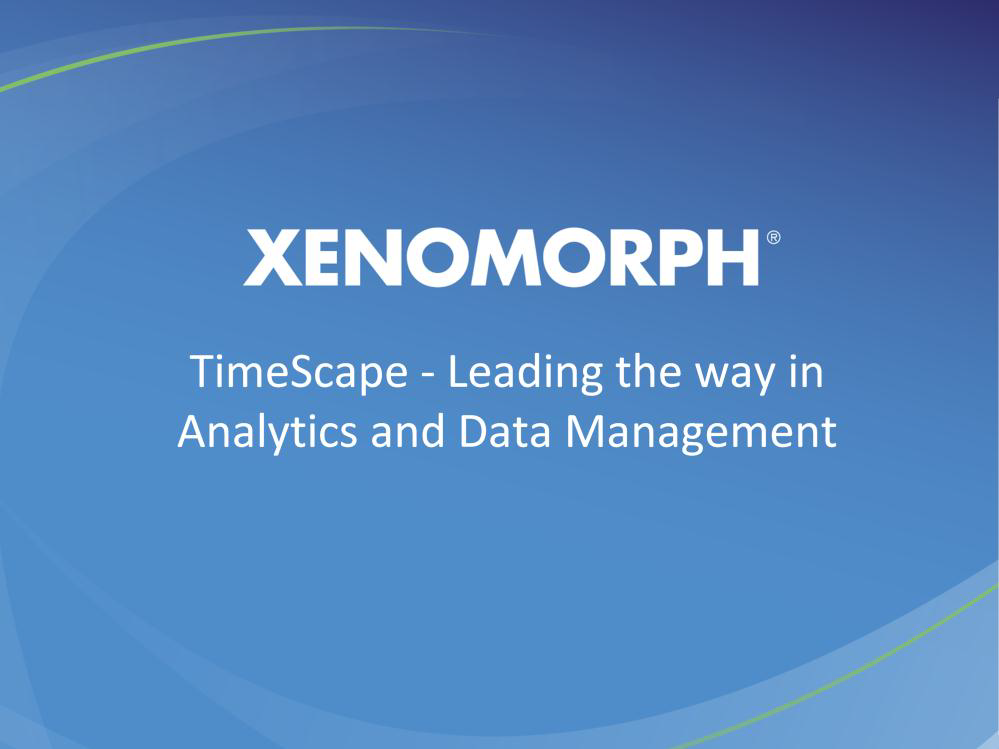 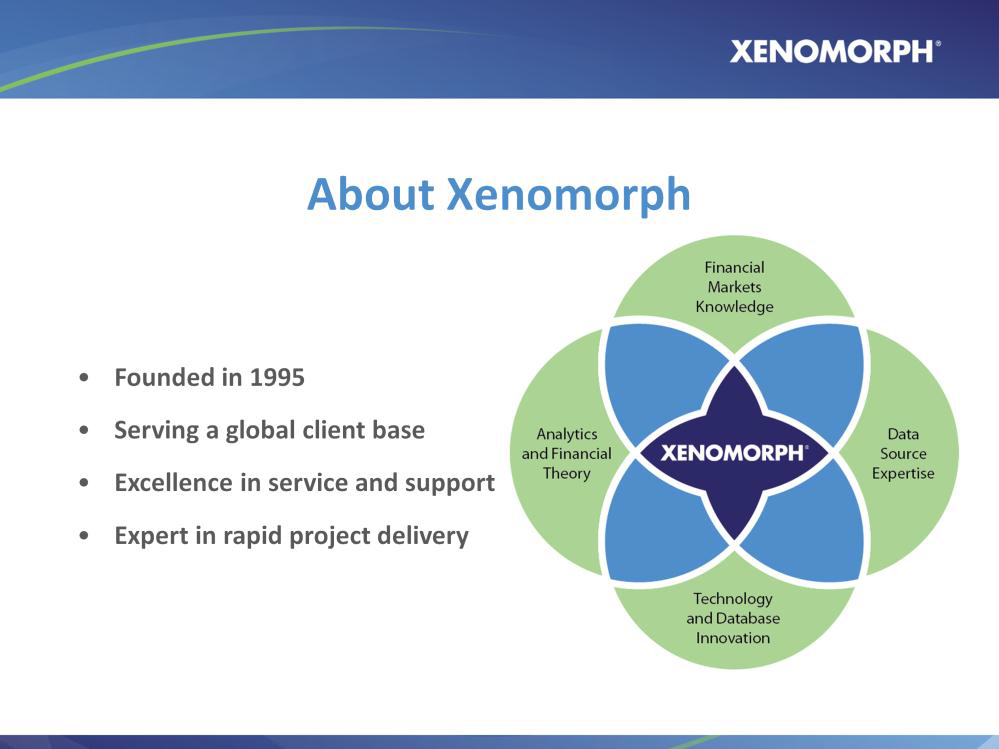 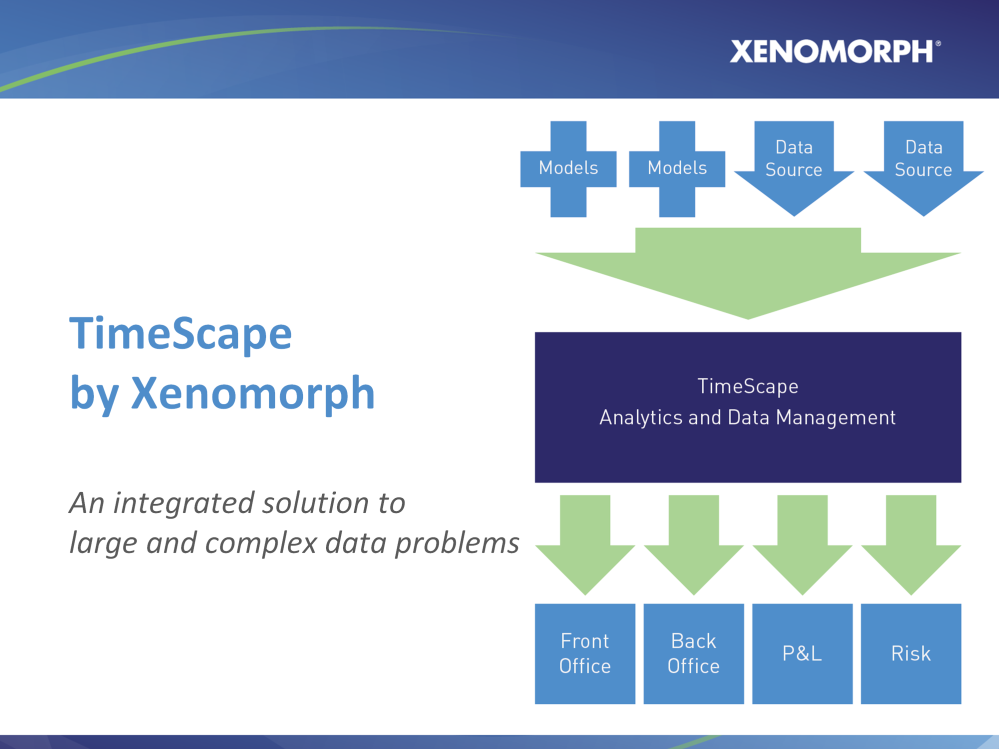 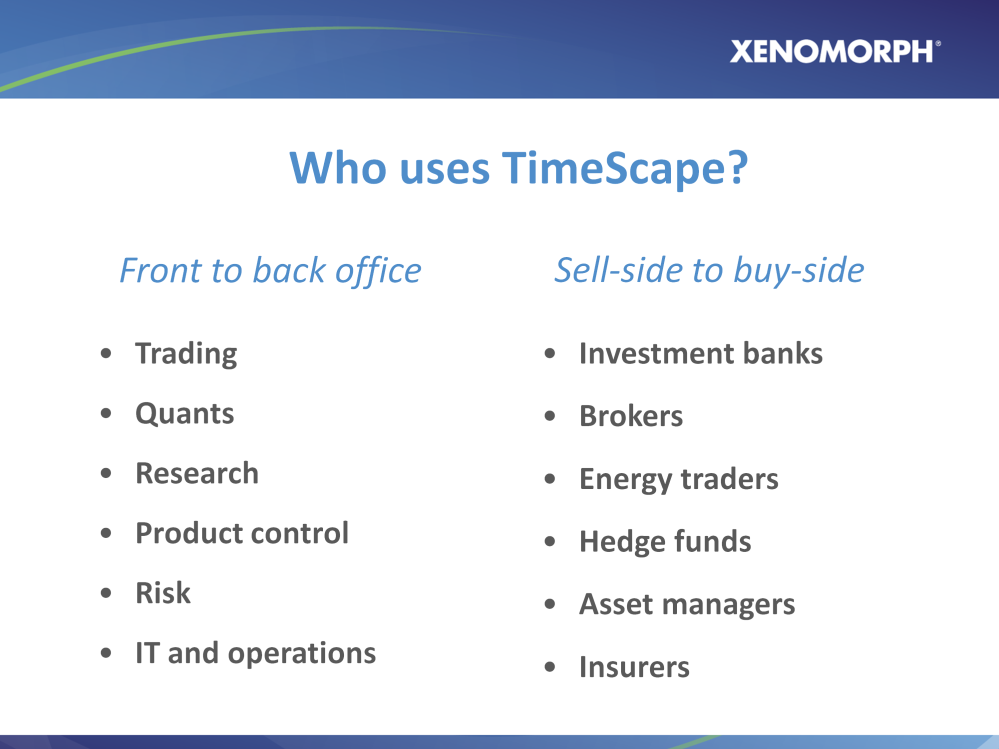 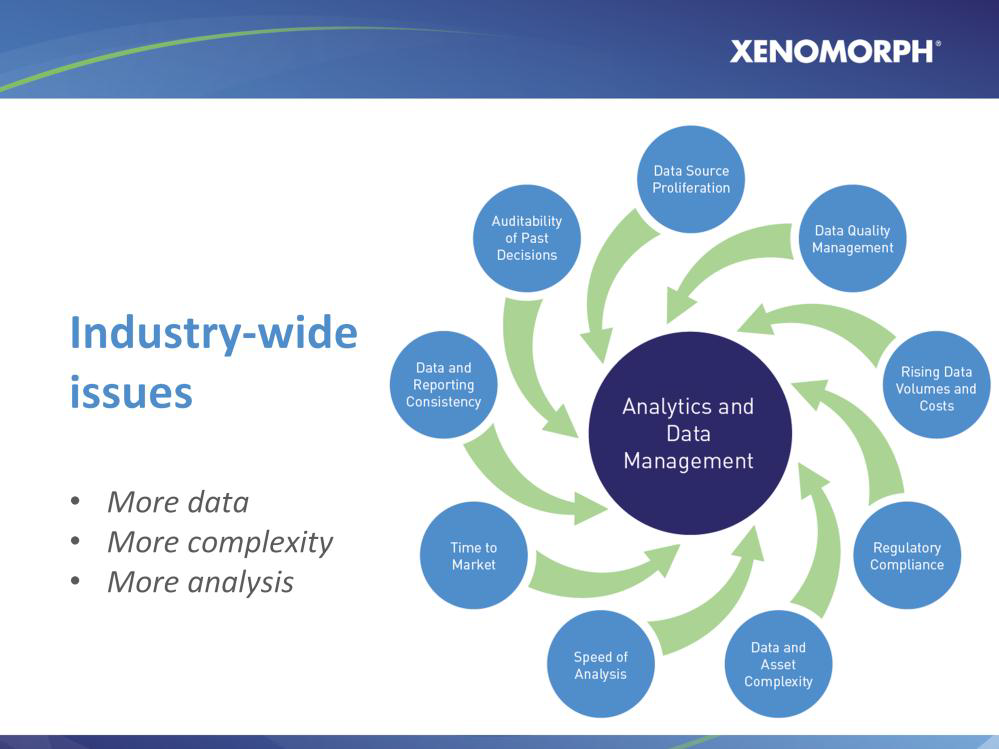 Analytics
Provider
Analytics Provider
Data
Analytics Provider
Data Access Layer
Layer
Layer
Third Party Services
Data Provider
Data Provider
Data Provider
Data Provider
Data Provider
Data Provider
Data Analytics Layer
Model Provider
HPC Server
Model Provider
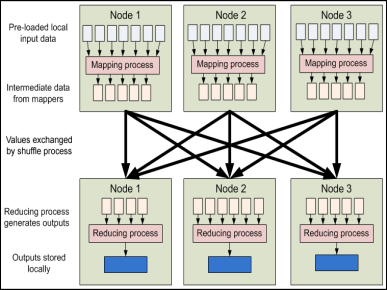 Instrument
Analytics Provider
Instrument Analytics Layer
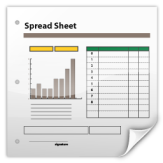 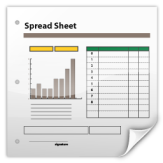 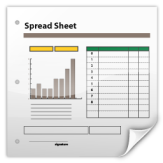 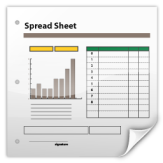 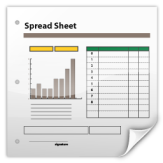 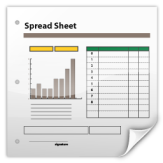 Query Layer
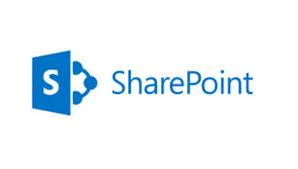 Spreadsheet
Trading App
Risk App
Spreadsheet
Trading App
Risk App
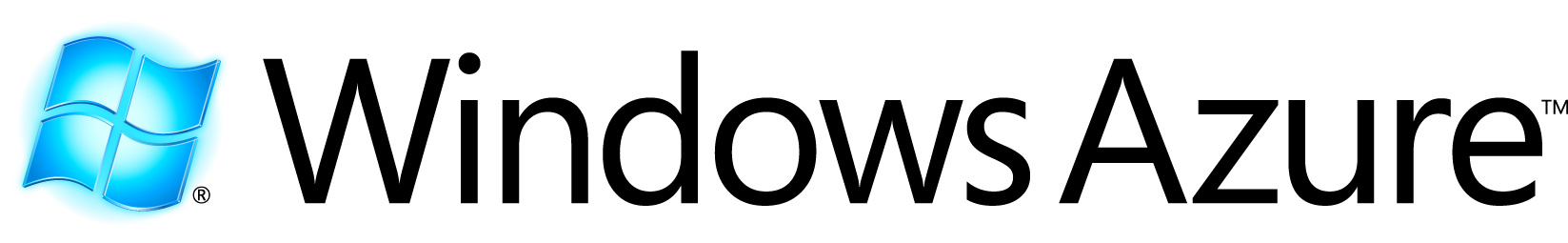 The problem is this: the data is still weakly integrated into our programming languages
The Technique: “F# Type Providers”Allow scalable, robust, deep integration
Similar Problem: Integrate all of freebase.com “as if it were a library”40M entities, 1Billion facts, 24,000 types, 65,000 properties
Similar Problem: Integrate all of worldbank.org/data “as if it were a library”10,000+ time series for hundreds of countries/regions
Demo
F# + Freebase

An F# type provider for deep, robust integration of web data
A Type Provider is….“Just like a library”“A design-time component that computes a space of types and methods on-demand…”“An adaptor between data/services and the F# type system…”“On-demand, scalable compile-time provision of type/module definitions…”
But what about financial data?
Demo
F# + Xenomorph TimeScape

An F# type provider for deep, robust integration of financial data
Theme #1On-Demand Types = Internet Scalable Magic
On-Demand Type Provision
let data = RiskLab.GetDataContext()

1. Compiler/IDE requests metadata for symbol GetDataContext
Provider reports return type of RiskLabDataContext

		data.Categories

2. Compiler/IDE requests contents of RiskLabDataContext and property Categories
Provider asks Freebase metadata service for top-level domains
Provider reports top-level domains of Freebase as properties of the type

		data.Categories.``GB Equities``

3. Compiler/IDE requests metadata for symbol ``GB Equities``
...
Theme #2Many Data Sources, One Mechanism
SQL
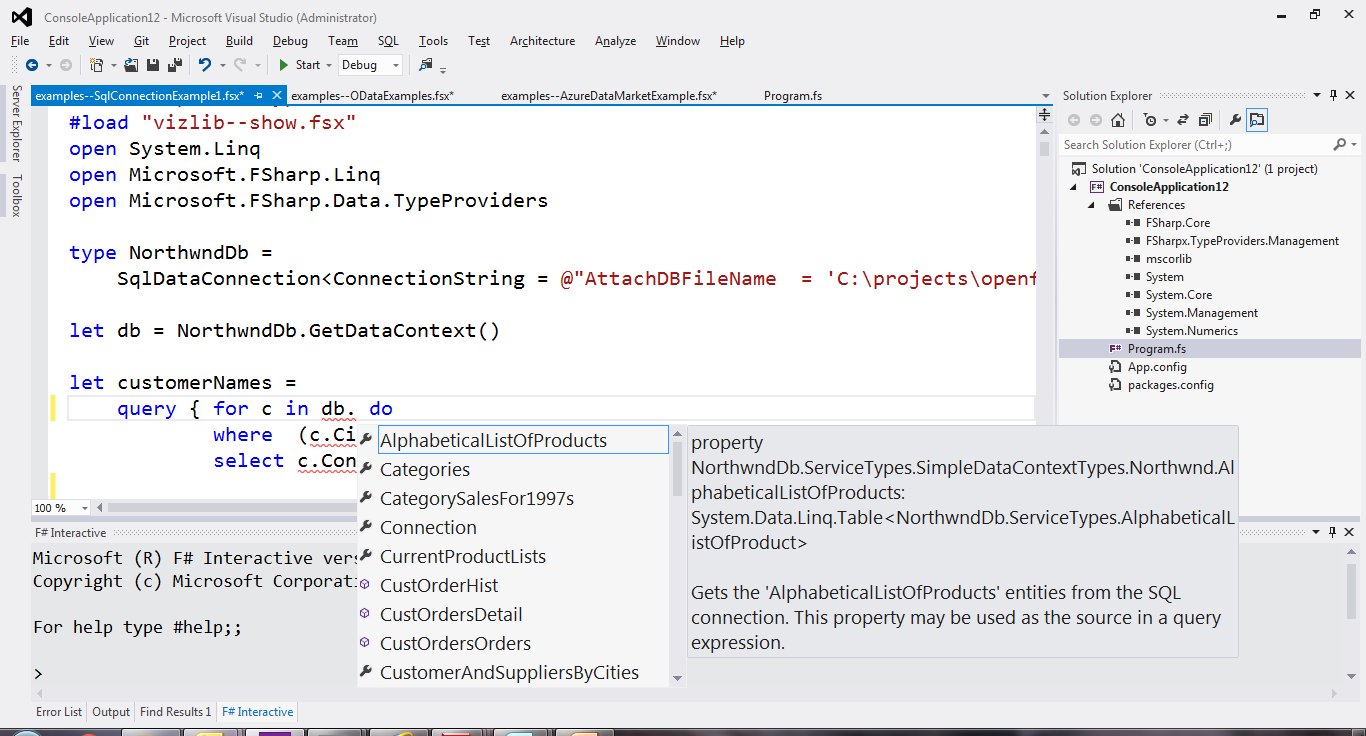 27/03/2014
51
CSV
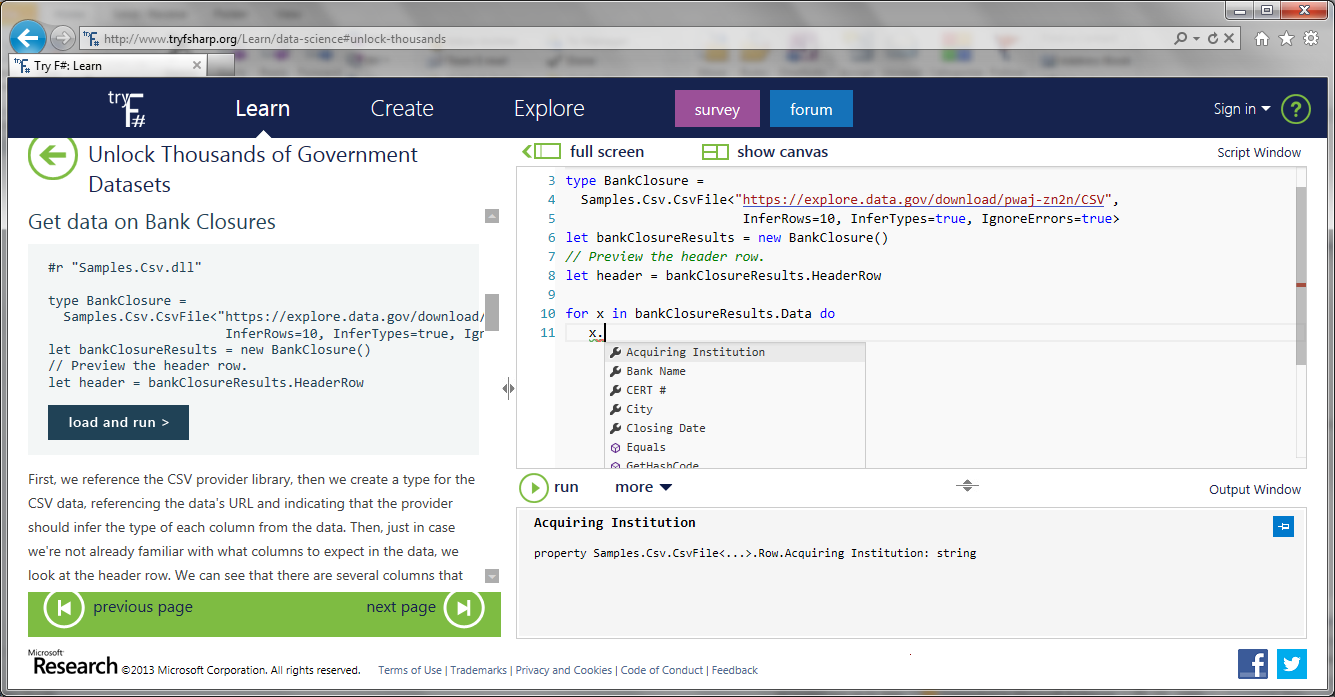 27/03/2014
52
JSON
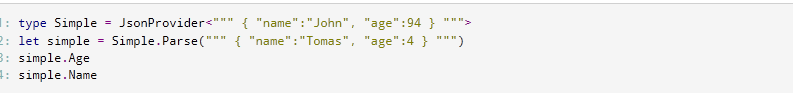 27/03/2014
53
XML
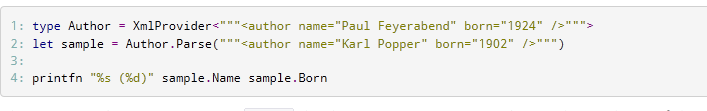 27/03/2014
54
Hadoop/Hive
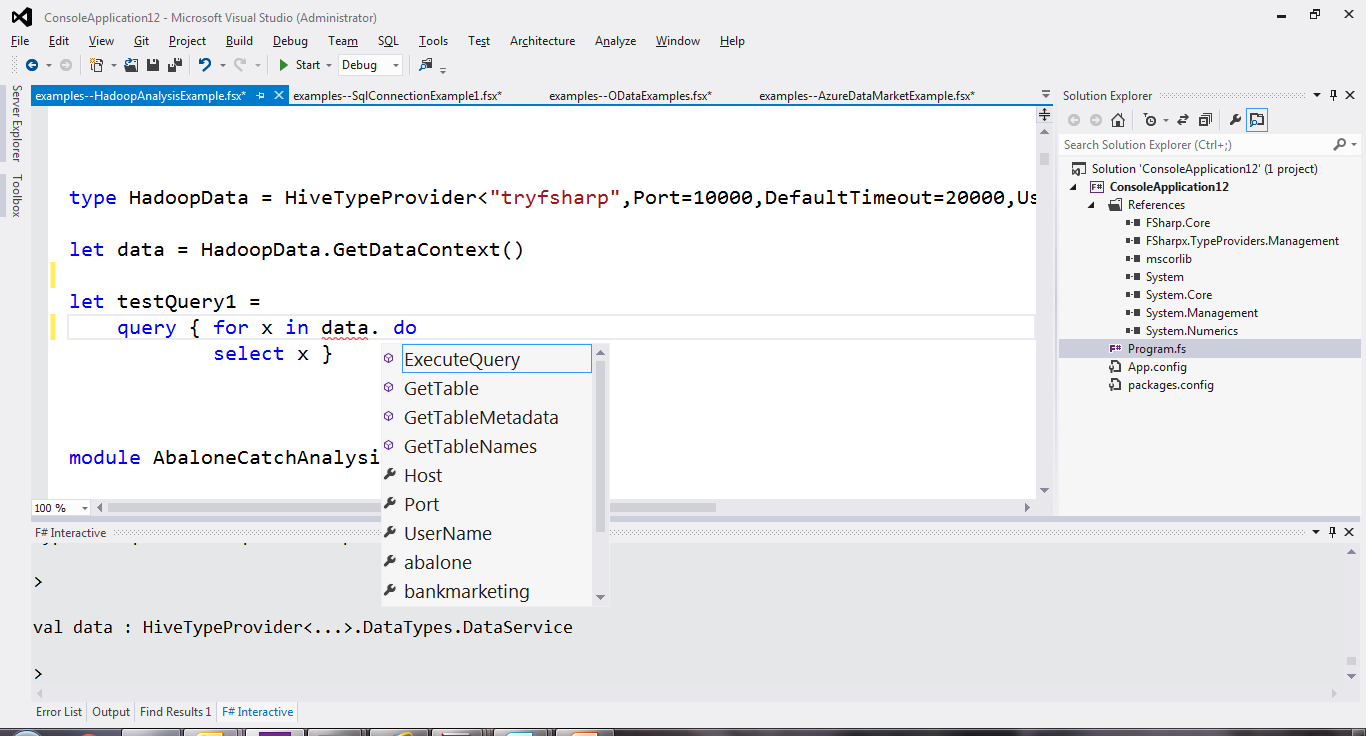 27/03/2014
55
World Bank
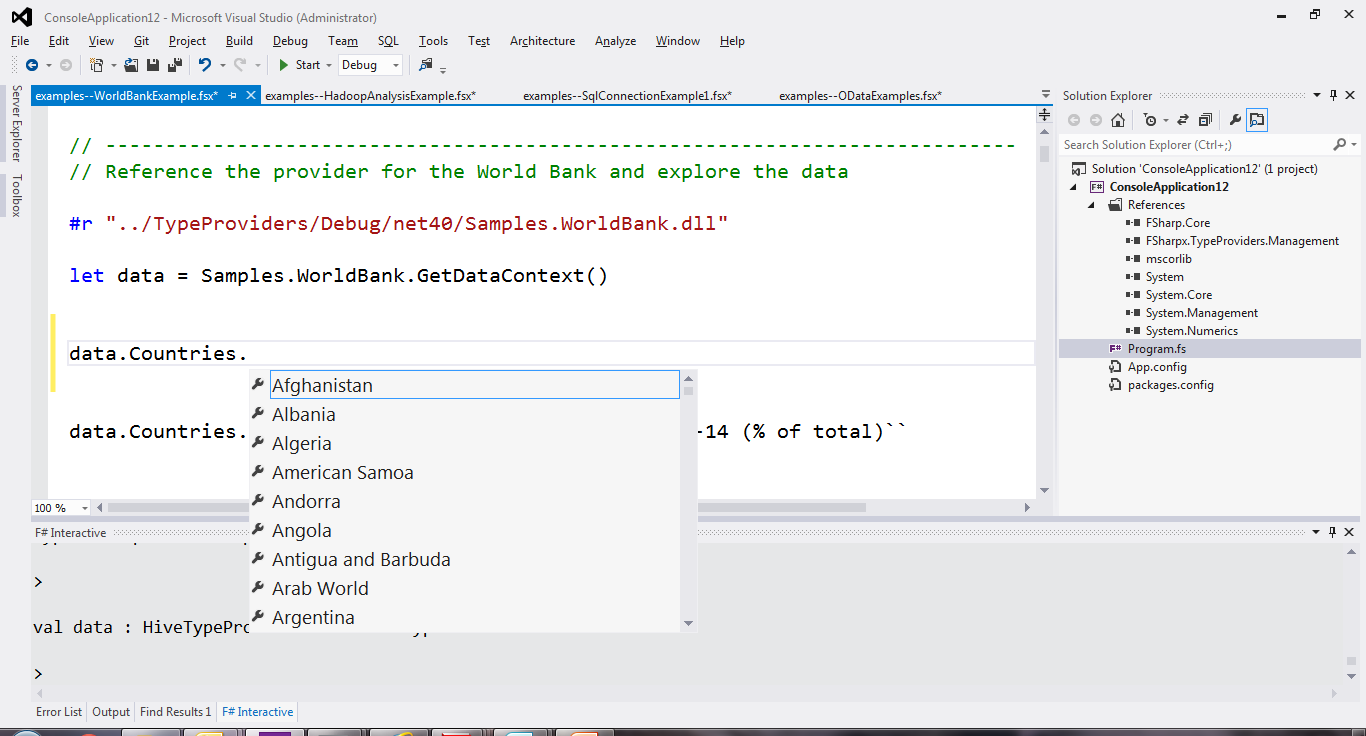 27/03/2014
56
Freebase
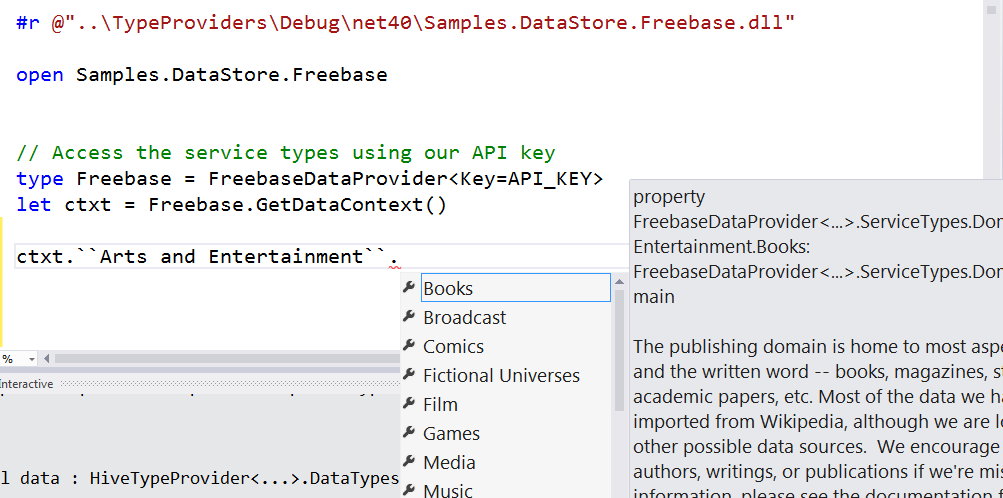 27/03/2014
57
WSDL
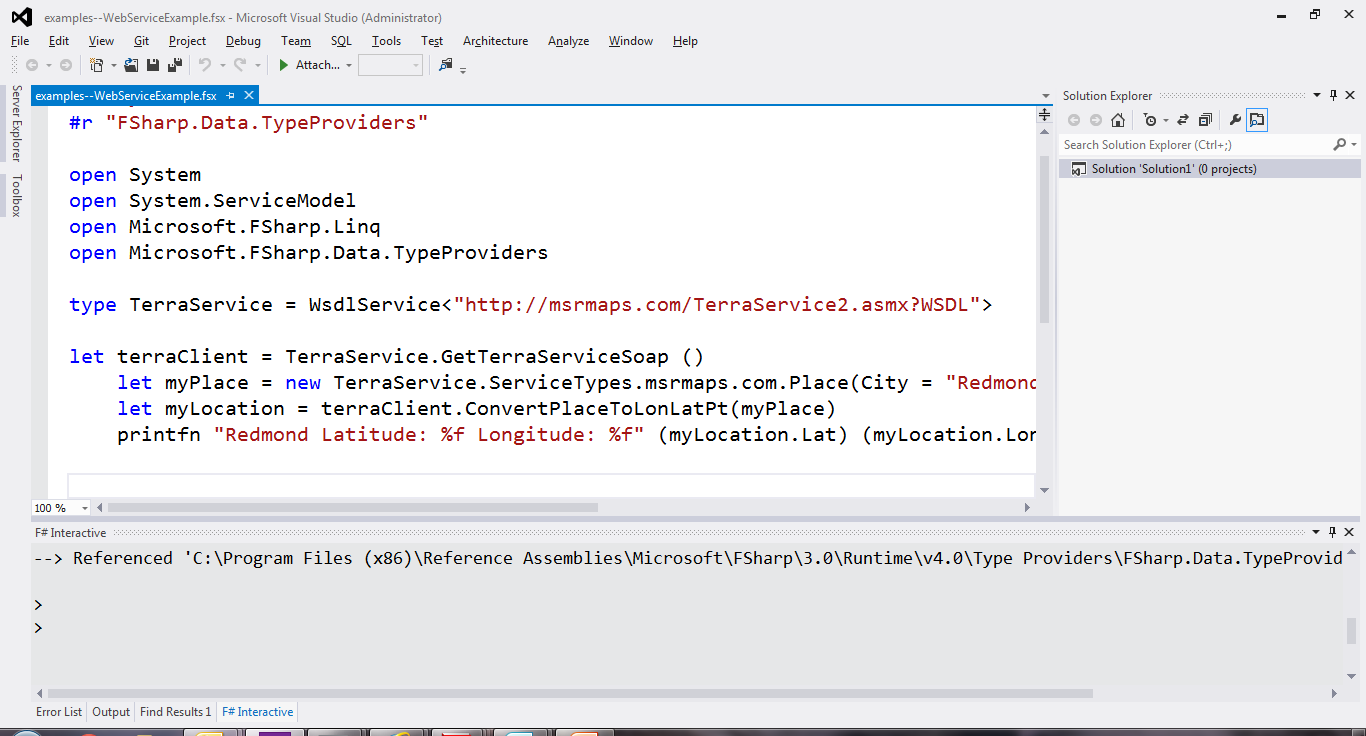 27/03/2014
58
R
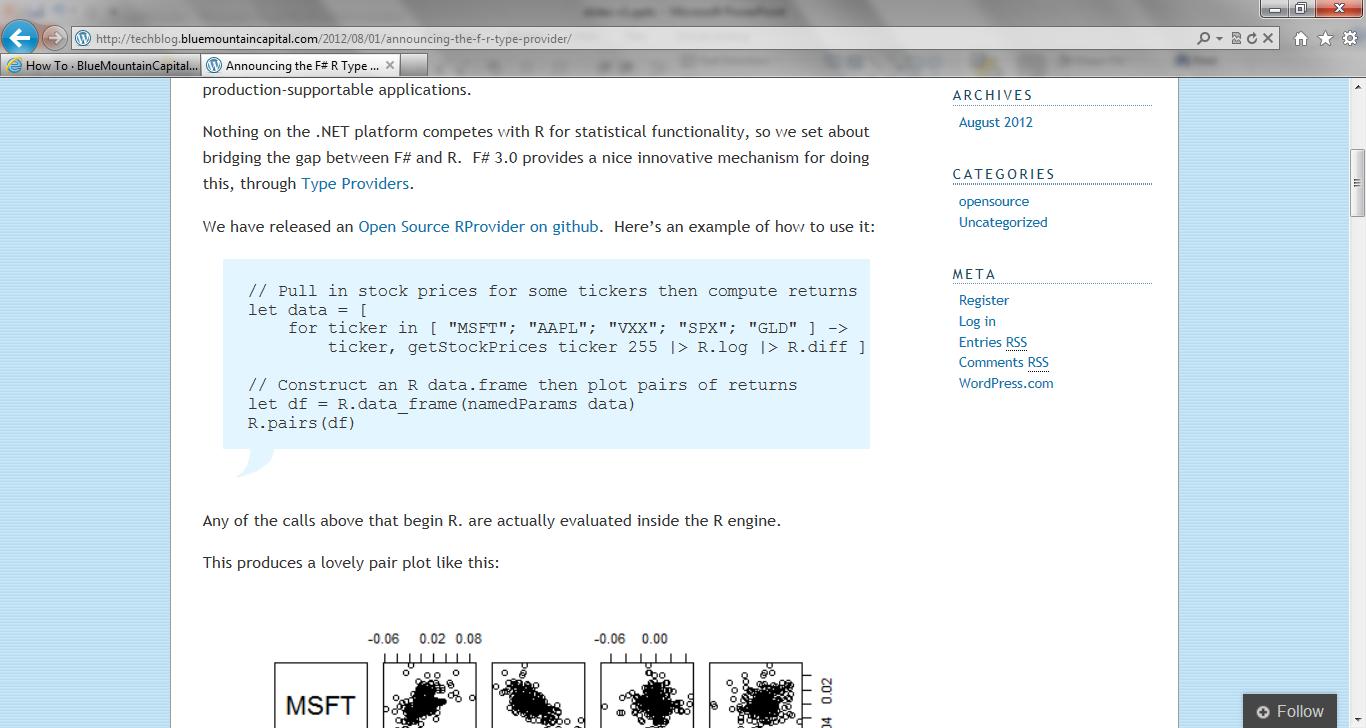 27/03/2014
59
Demo
F# + R
Theme #3Data and Types at Multiple Scales
Data at Multiple Scales
From Everything to Individuals
Data Scripters need to work with different granularities of schematization
data.AllEntites
data.Categories.``GB Equity``
data.Categories.``GB Equity``.``SAINSBURY(J) (SBRY.L, Reuters)``
Every stable entity can get a unique type
…Only a language with massively scalable metadata integration can operate at all these levels
Providing Units of Measure
If the metadata contains units (including currencies)…
via F#’s Units of Measure
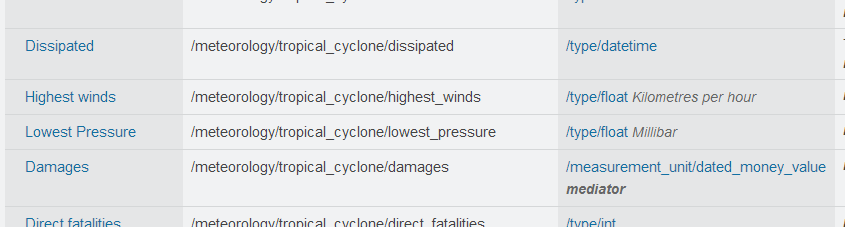 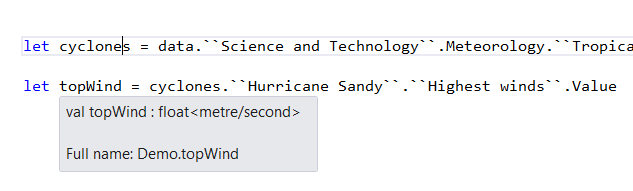 …then these can be projected into the programming language.
Theme #4Reactive StreamingNot covered today, but F# and .NET has excellent compositional primitives for  reactive, streaming data, and provided data sources can easily make use of these
Integrating with Other Systems?
Typical F# Topics
F# Deep Data Integration
Functional + R + Excel Integrationvia fcell.io
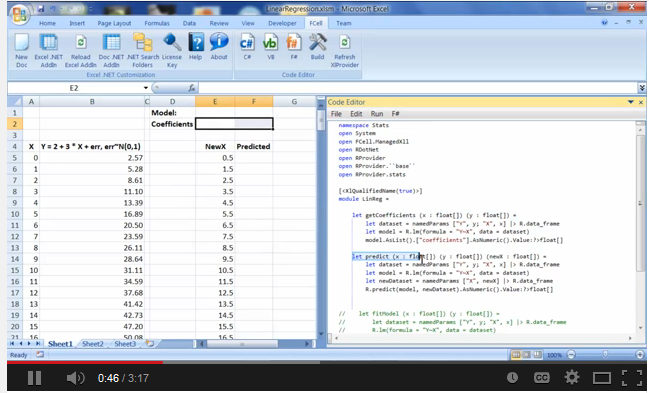 Typical F# Topics
F# Deep Data Integration
Functional + GPGPU
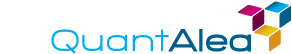 F# + FCell +
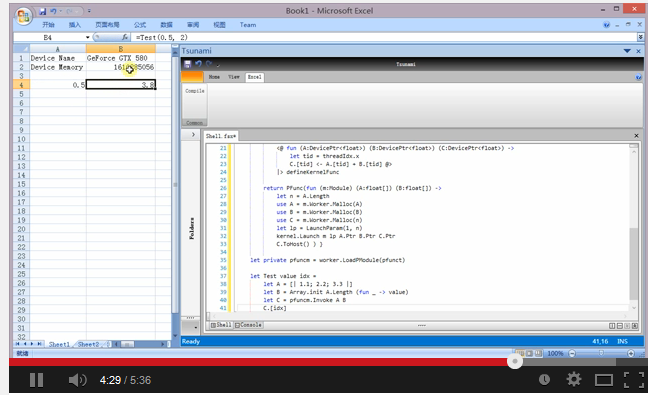 Summary
To find out more…
Learn F# at tryfsharp.org (including financial)

Lots of resources at fsharp.org 

Testimonials at fsharp.org/testimonials 

Over 100 videos at fsharp.org/videos
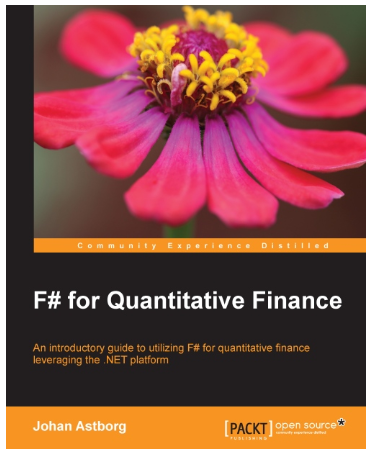 Questions?
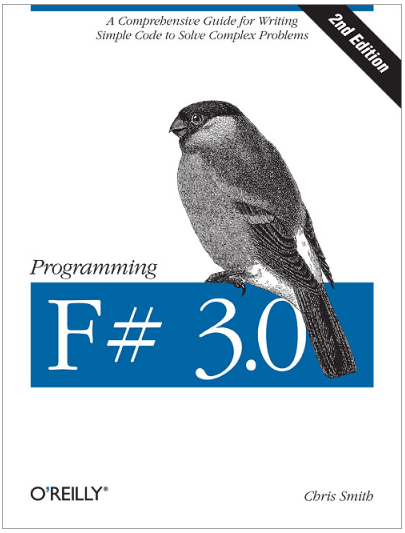 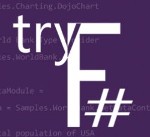 tryfsharp.org
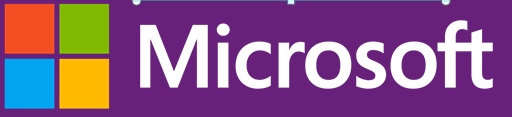 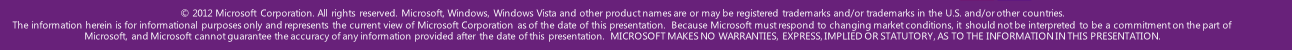 Some Research Questions Which Arise
Can we incorporate schema change policies into these type systems?
Can historical and probabilistic metadata be useful for typing or tooling?
Can we apply these techniques at the scale of Bloomberg and Reuters?
Temporal types? Probabilistic types? Table types?
Can we apply these techniques to real-time data streams?
Is there an interplay between provided types and machine learning models?
Can richer constraints and provenance annotations be provided?
Theme #5QueriesFull XTS QL not yet supported in prototypeSimilar query languages (Freebase MQL) are well explored
Theme #4Type Systems Encounter Reality
This is different…
“The idea of integrating internet-scale information services directly into the program's variable and type space is probably the most innovative programming language idea I’ve heard of in a decade”  (Jim Cordy, Queens U)

Perhaps, perhaps not…
But if something so simple is perceived as so different, we need think why
(What follows is somewhat whimsical)
This is different…
We like to see PL systems as logical systems
Traditional logical systems exclude interaction with reality
This is a powerful and simplifying assumption 
It is also fundamentally wrong for modern applied programming languages
Lots of work here
Lots of work here
The exclusion of reality!
The neglected child
Meditations on 0
Meditations on 0
In Summary
Theme #5Schema Change
A problem, but…
The Recurring Business Problems
Is Time to Market a Problem?Late Models  Missed market opportunitiesLate Services  Users have gone elsewhereLate Components  Millions evaporate
Financial model
Gaming service
Ad ranking engine
[Speaker Notes: “Take a moment to stop and think about the ramifications of time-to-market problems through software delays in analytical components for QF, FE, Trading and Calculation Engines more broadly”]
Is Correctness a Problem?  Buggy Models  Major risks to institutionsBuggy Services  Users walk away Buggy Analytical Components  Millions leak away
Quant model
Gaming service
Ad ranking engine
[Speaker Notes: “Take a moment to stop and think about the ramifications of correctness problems through software delays in analytical components for QF, FE, Trading and Calculation Engines more broadly”]
Is Efficiency a Problem?  Slow Models  Can’t assess the institution dailySlow Services  Massive loss of online businessSlow Analytical Components  Can’t scale to web
Financial model
Insurance quote service
Ad ranking engine
[Speaker Notes: “Take a moment to stop and think about the ramifications of efficiency problems through software delays in analytical components for QF, FE, Trading and Calculation Engines more broadly”]
Is Complexity a Problem?  Intractable Models  Can’t enter marketsIntractable Services  Can’t deliver servicesIntractable Analytical Components  Can’t deliver
[Speaker Notes: “Take a moment to stop and think about the ramifications of efficiency problems through software delays in analytical components for QF, FE, Trading and Calculation Engines more broadly”]
The Recurring Business Problems
What’s the Need?Analytical programmers delivering correct, efficient components in the enterprise, on-timeThis is a primary set of problems that functional-first programming helps solve
Example #1 (power company)
I have written an application to balance the national power generation schedule … for an energy company. 

...the calculation engine was written in F#. 

The use of F# to address the complexity at the heart of this application clearly demonstrates a sweet spot for the language … algorithmic analysis of large data sets. 

Simon Cousins (Eon Powergen)
180,000
lines of OO
became
7,000
lines of robust F#, with 
parallel +more features
Example #2: F# in Insurance
Time to Market
Complexity
I work for a large actuarial company...  …Despite adopting Agile/Scrum …the usual delays, complications and sometimes …failures.  

We used F#, and quickly created a system which would perform the necessary calculations highly efficiently, in parallel, and with a perfect match to the spreadsheet results.  

All of the advantages which are commonly touted for F# do play out in practice.  Immutability, Easy Parallelisation, Expressiveness, Testability, Conciseness, Flexibility, Productivity
					[ Company name omitted ]
Efficiency
Correctness
fsharp.org/testimonials
Example #3: Finance trading platform
F# + C# for Trading Front End

Leverage F#’s features:
- extensive type system
- asynchronous workflows, agents and immutable types
- rich pattern matching and parser support

“Experienced F# developers regularly solve problems in days that would take weeks using more traditional languages…solving complex problems in an elegant and highly maintainable manner”
Phil Trelford, Trayport
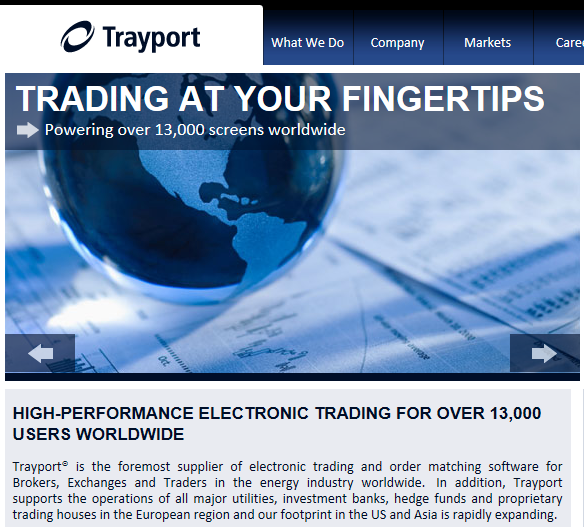 Time to Market
Complexity
Example #4: F# for Quant Consulting
Our bids for tendered contracts in quantitative finance are regularly half the price of competitors because of the increased productivity we get from F#.

We are regularly able to deliver correct, robust, performant solutions on-time, which is what our customers value most.

Daniel Egloff, QuantAlea Consulting, Zurich
Efficiency
Time to Market
Correctness
http://fsharp.org/testimonials
OData
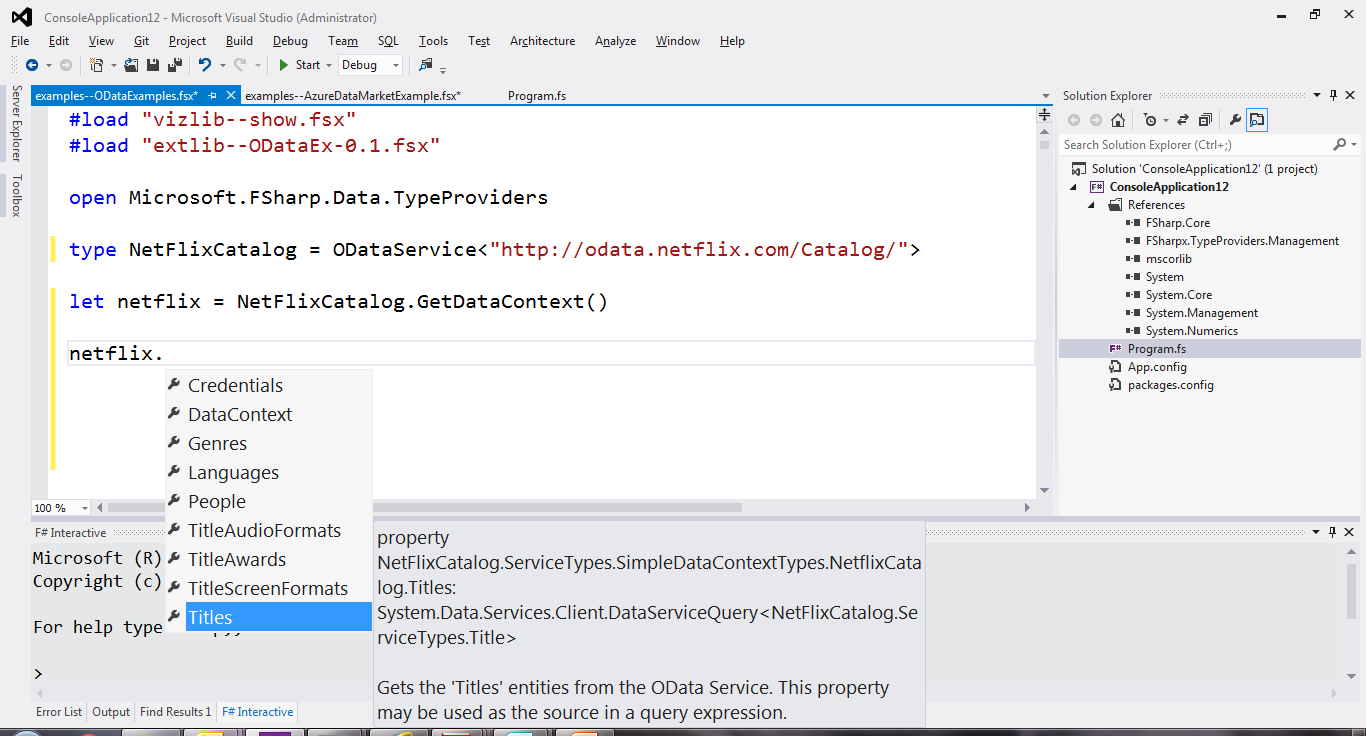 27/03/2014
96